Honors Biology 1st Semester Content Review
Each slide will present information in some form of question or practice. The slide following it will have the answers.
Six Characteristics of LifeMatch the Following Characteristics
1. Complexity		
2. Reproduction3. Homeostasis4. Adaptation5. Uses Energy6. Grow and Develop






Over time bird beaks get larger to help them eat larger seeds
Sweating
I eat turkey sandwiches
You have about 120 trillion cells in your body
You started out as 1 cell
That cell began when a sperm and egg fused together.
Six Characteristics of LifeMatch the Following Characteristics
1. Complexity		
2. Reproduction3. Homeostasis4. Adaptation5. Uses Energy6. Grow and Develop






Over time bird beaks get larger to help them eat larger seeds
Sweating
I eat turkey sandwiches
You have about 120 trillion cells in your body
You started out as 1 cell
That cell began when a sperm and egg fused together.
Biomolecules
Biomolecules
Biomolecules
Biomolecules
Nutrient CyclesMatch the Organism to its Ecological Role
Producer
Herbivore
Omnivore
Carnivore
Detrivore
Primary Producer
Primary ConsumerSecondary Consumer

Grasshopper
Snake
Grass
Mouse
Fungus
Nutrient CyclesMatch the Organism to its Ecological Role
Producer
Herbivore
Omnivore
Carnivore
Detrivore
Primary Producer
Primary ConsumerSecondary Consumer
Tertiary Consumer
Grasshopper
Snake
Grass
Mouse
Fungus
Nitrogen CycleUse the following terms: Nitrogen fixation, Nitrification, Denitrification, Assimilation, Decomposition
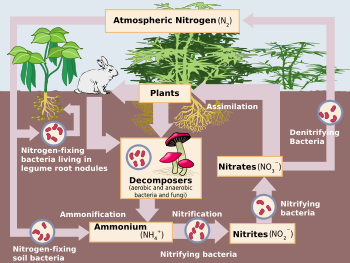 Nitrogen CycleUse the following terms: Nitrogen fixation, Nitrification, Denitrification, Assimilation, Decomposition
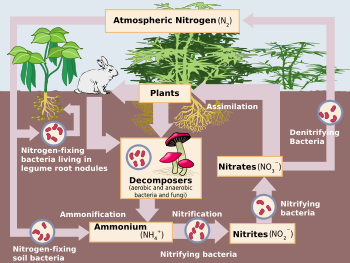 Assimilation
Denitrification
Nitrogen fixation
Nitrification
Decomposition
Nitrogen fixation
Muscle ContractionPut the following steps in order
Acetylcholine causes the Sarcoplasmic Reticulum to release Calcium Ions
A signal is sent from the brain to the muscle by a motor neuron
The motor neuron releases a chemical called acetylcholine

Myosin must first be activated by ATP. 
When the mysosin binds to the actin, the ATP leaves and the myosin moves the actin forward
Calcium Ions allow myosin to bind to actin and pull the actin filaments closer together

ATP binds to Myosin making it ready to bind to the actin
This repeats until the muscle is fully contracted.
Muscle ContractionPut the following steps in order
1) A signal is sent from the brain to the muscle by a motor neuron2) The motor neuron releases a chemical called acetylcholine3) Acetylcholine causes the Sarcoplasmic Reticulum to release Calcium Ions4) Calcium Ions allow myosin to bind to actin and pull the actin filaments closer together
5) Myosin must first be activated by ATP. 6) ATP binds to Myosin making it ready to bind to the actin7)When the mysosin binds to the actin, the ATP leaves and the myosin moves the actin forward8) This repeats until the muscle is fully contracted.
Cell Parts Quizzes
Cell Parts Quiz
Cell Membrane Quiz
Cell Organelles Quiz
Cell Parts Matching

If you want to do more of these just Google “Cell Parts Quiz”
Cell Transport Animations
Cell Transport Animations (Don’t click through the “next” button until it  changes color or you will skip most of the animation)
Facilitated Diffusion Animation
Osmosis Animation
Bulk Transport
Chemical Reaction PathwayLabels: Path with enzyme, Path without enzyme, activation energy with enzyme, activation energy without enzyme, exothermic energy released, reactants, products
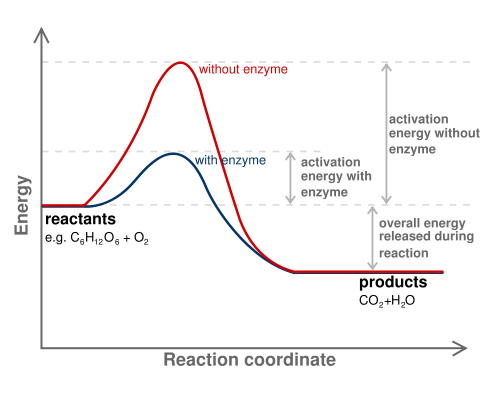 Chemical Reaction PathwayLabels: Path with enzyme, Path without enzyme, activation energy with enzyme, activation energy without enzyme, exothermic energy released, reactants, products
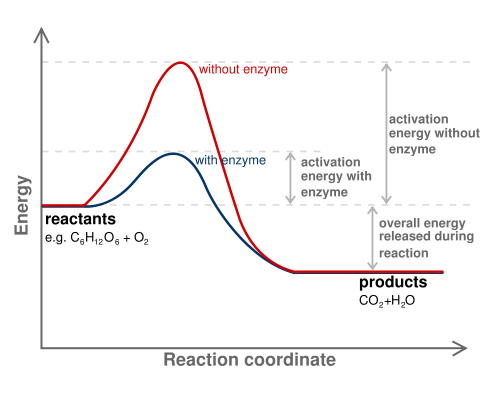 Enzyme Substrate ComplexLabels Substrate, Enzyme, Active Site, Products
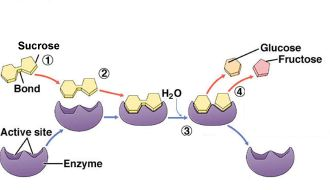 Enzyme Substrate ComplexLabels Substrate, Enzyme, Active Site, Products
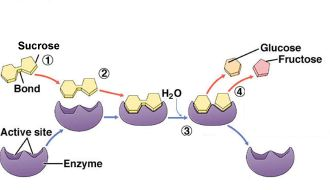 Substrate
Products
Active Site
Enzyme
Enzymes
Enzyme Tutorial
Photosynthesis
Light Dependent Reaction Animation
Calvin Cycle Animation
Cellular Respiration
Bad Animation but informative
Good Animation 
Electron Transport Chain
Cellular Division
Mitosis Video
Meiosis Video